Professional Learning
Designated Safeguarding Leads Training - £80









To book – click here
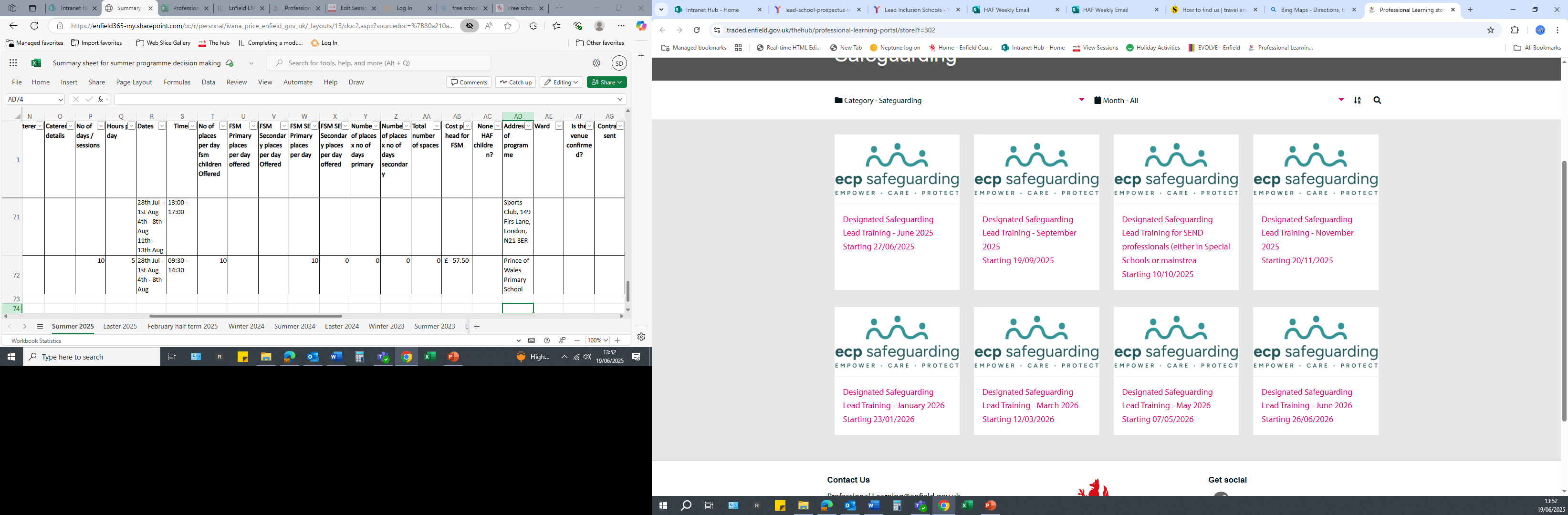 Holiday Activities and Food Programme (HAF)
HAF is running over the Summer holidays 

DfE funded programme for children Reception to year 11 in receipt of benefits related free school meals 

Each programme provides hot food and a varied programme of physical and enriching activities 

Attending holiday programmes keeps children safe, fed, active, engaged and in a routine for when they return to school after the holidays

Vouchers will be issued to all eligible children on 26th June

Please help to promote this programme to all of your eligible children
Holiday Activities and Food Programme (HAF)
Many schools host so please help us to promote
Garfield Primary 
Grange Park Primary
Houndsfield Primary
Latymer All Saints Primary
Oasis Academy Enfield 
Oasis Academy Hadley 
Orchardside
Prince of Wales Primary
Raynham Primary 
St Michaels Primary
Suffolks Primary 
West Grove Primary
Woodpecker Academy
Ark John Keats
Aylward Academy
Bush Hill Park Primary 
Chase Side Primary 
Churchfield Primary
De Bohun Primary
Eldon Primary
Enfield Grammar
Eversley Primary 
Fern House
Firs Farm Primary
Fleecefield Primary 
Galliard Primary
Contact details
Professional.learning@enfield.gov.uk
haf@enfield.gov.uk